Всероссийская олимпиада школьников по предмету «Физическая  культура» в Кировской области
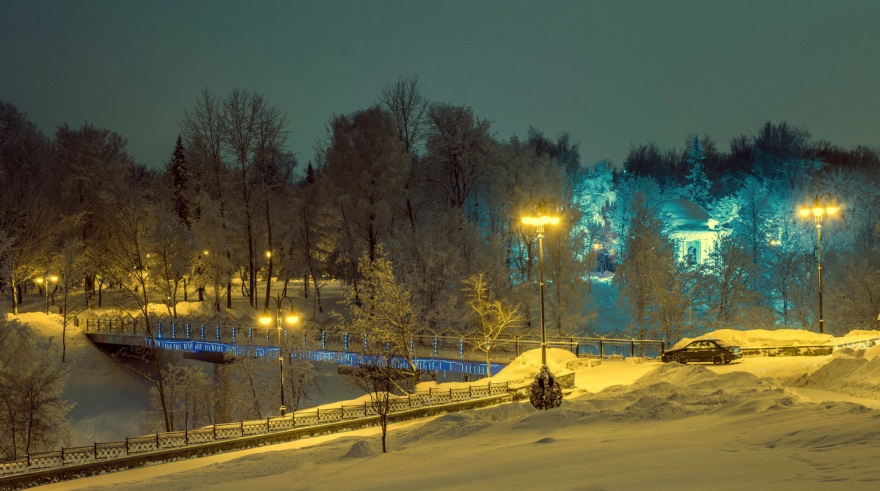 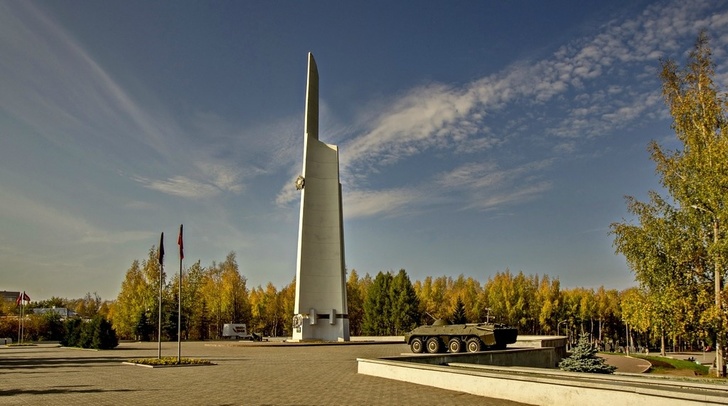 Школьный этап олимпиады
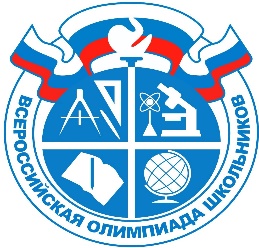 Участники  олимпиады обучающиеся  с 5-11 классы
Участники олимпиады девочки и мальчики 5-6 класс;
Участники олимпиады девочки и мальчики 7-8 класс
 Участники олимпиады девушки и юноши 9-11  класс;
Школьный этап организован в общеобразовательных организациях Кировской области для обучающихся  5–11-х классов по 22 общеобразовательному предмету из 24. 


Количество участников на школьном этапе по предмету «Физическая культура составило 11214 обучающихся.
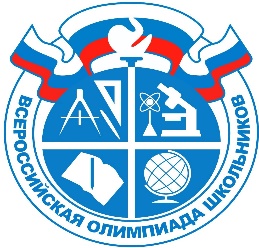 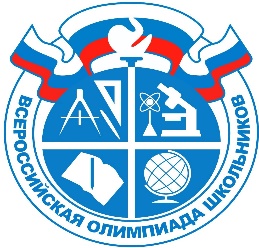 Муниципальный этап
Участниками муниципального этапа являются обучающиеся  7-8 классов 9 – 11классов (девушки и юноши).
 Победители и призеры  муниципального этапа олимпиады предыдущего учебного года
Участники школьного этапа, набравшие необходимое для участия  в муниципальном этапе количество баллов.
Содержание конкурсных испытаний муниципального этапа
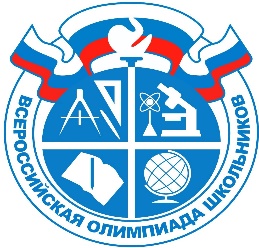 В целях обеспечения безопасности условий образовательной деятельности, санитарно-эпидемиологического благополучия учащихся школ и педагогов, в проведение муниципального этапа ВсОШ внесены следующие изменения:
Муниципальный этап ВсОШ проводился на базе общеобразовательных организаций, в которых учатся приглашенные участники.
Практическое задание 7-8 класс.
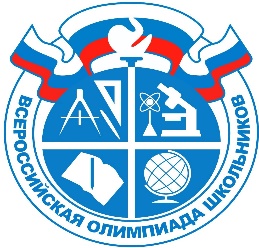 Всего участников было 680
Практическое задание составляло:
1. Составьте и запишите акробатическую комбинацию из элементов трудности;
2. Волейбол;
3.  На составление комплексов и описание физических упражнений.
4. Прикладная физическая культура (юноши и девушки). 
С практическим заданием по физической культуре не справились и получили 00 баллов 231 участник.
Практическое задание 9-11 класс.
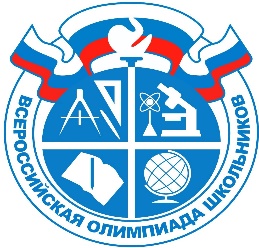 Всего участников было 836
Практическое задание составляло из:
1. Составьте и запишите акробатическую комбинацию из элементов трудности;
2. Баскетбол;
3. На составление комплексов и описание физических упражнений.
4. Прикладная физическая культура (юноши и девушки).     5. Решение задачи.
С практическим заданием по физической культуре не справились и получили 00 баллов 152 участник.
Региональный этап
Участниками регионального этапа являются обучающиеся  9 – 11классов (девушки и юноши).
 Победители и призеры  регионального этапа олимпиады предыдущего учебного года.
 Участники муниципального этапа, набравшие необходимое для участия  в региональном этапе количество баллов.
Проходной балл на региональный  в 2021году составил 46,5 балла.
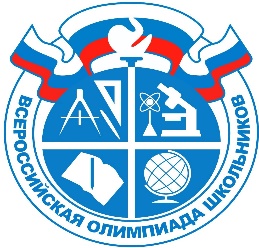 Региональный этап 12-13 февраля 2021г.
Всего приглашенных  участников регионального этапа составило 90. Не приняли участие в региональном этапе 15.
1. Теоретико-методического задания;
2. Практическое задание:
Выполнение акробатической комбинации;
Бег девушки 500м., юноши 1000м.
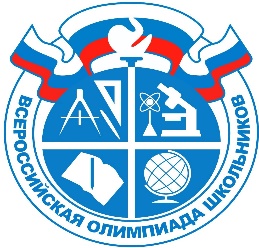 Муниципальный этап
С практическим заданием по акробатике не справились и получили 00 баллов 8 участников.

Лучшие результат по легкой атлетике:
Девушки бег 500м.  1 мин. 39 сек;
Юноши бег 1000м.   3мин. 08 сек;

Слабые результаты показали:
Девушки бег 500м.  2 мин. 13 сек;
Юноши бег 1000м.   4мин. 39 сек;
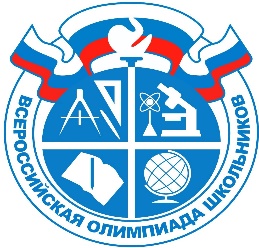 Победители и призеры регионального этапа по физической культуре
г. Киров 19 обучающихся; 
Вятский  многопрофильный лицей г. В-Поляны 3 обучающихся;  
пгт Оричи – 2;
Кирово-Чепецкий район -2;

По одному призеру в районах:
    г. Зуевка,  г. Кирово-Чепецк,  г. Слободской,   Пижанский район; Мурашинский район, Орловский.
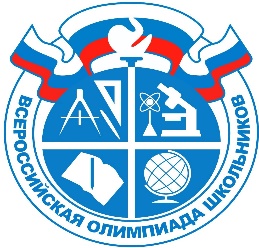 Заключительный этап
Участниками заключительного этапа являются обучающиеся  9 – 11классов (девушки и юноши).
 Победители и призеры  всероссийского этапа олимпиады предыдущего учебного года.
 Участники регионального этапа, набравшие необходимое для участия  в заключительном этапе количество баллов.
Заключительный этап
Заключительный этап  будет проходить с 24- 30 апреля 2021г. Курск. Кировскую область  представят:
2 участника МОАУ «Гимназия им. А. Грина;
1 участник МОУСОШ с УИОП № 27 г. Киров;
1 участник МКОУ СОШ «Образовательный центр» г. Зуевка .
1 частник МБОУ гимназия № 46 г. Киров.
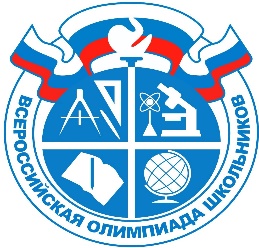 Всероссийская олимпиада школьников
БЛАГОДАРЮ ЗА ВНИМАНИЕ
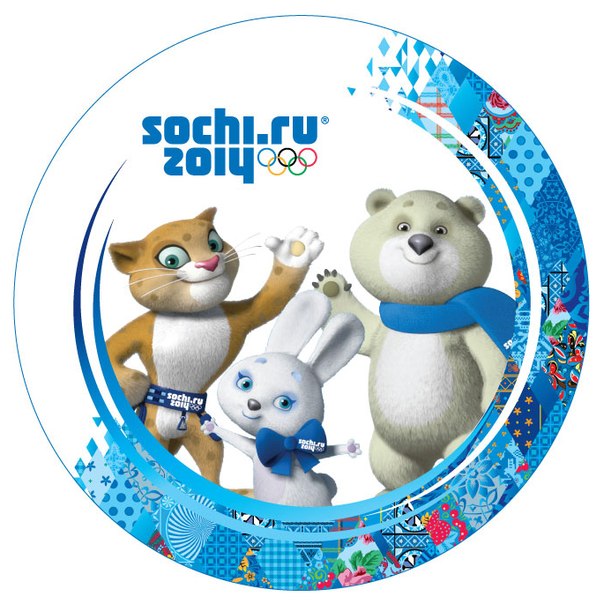 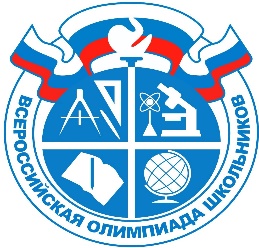